Center for Cancer Genomics
Presented By: Jean C. Zenklusen, PhD
October 1, 2015
[Speaker Notes: For a more accessible version of this file or to request additional information about the images contained in this PowerPoint presentation, please contact: the FNCLR Acquisition Team @ FNLCR_ACQ@mail.nih.gov.]
Overview of Mission and Purpose
[Speaker Notes: *****PLACE SPEAKER NOTES HERE:]
Overview of Mission and Purpose
The National Cancer Institute's (NCI) Center for Cancer Genomics (CCG) unifies NCI's activities in cancer genomics by aiming to synthesize research in different fields of cancer genomics – structural, functional, and computational – to improve patient outcomes.
[Speaker Notes: *****PLACE SPEAKER NOTES HERE:]
Overview of Scientific Work
[Speaker Notes: *****PLACE SPEAKER NOTES HERE:]
Overview of Scientific Work
Several Programs are run by CCG offices:
The Cancer Genome Atlas (TCGA)
Therapeutically Applicable Research to Generate Effective Treatments (TARGET)
Cancer Target Discovery and Development (CTD2)
Cancer Driver Discovery Program(CDDP)
Cancer Genome Characterization Initiative (CGCI)
[Speaker Notes: *****PLACE SPEAKER NOTES HERE:]
Overview of Scientific Work
Several Programs are run by CCG offices in cooperation with other NCI divisions:

Adjuvant Lung Cancer Enrichment Marker Identification and Sequencing Trial (ALCHEMIST)
Exceptional Responders Initiative (ER)
Clinical Trial Sequencing Program (CTSP)
[Speaker Notes: *****PLACE SPEAKER NOTES HERE:]
Overview of Scientific Work
Projects get executed through a tried and true pipeline:
Data Analysis Tools
Genome Characterization
 Center (GCC)
Primary Sequence Data
Tissue Samples
Sequencing
Pathology QC
Cancer Working Groups
Data and Results QC & Storage
101101010100001110100011101110110001001101101000100001111011000111101111101101010100001110100011101110110001001101101000100001111011000111101111101101010100001110100011101110110001
DNA & RNAIsolation, QC
Biospecimen Core Resource
 (BCR)
Data Coordinating
 Center (DCC)

Genomic Data
Commons (GDC)
Genome Data Analysis
 Centers (GDACs)
[Speaker Notes: *****PLACE SPEAKER NOTES HERE:
Biospecimen Core Resource (BCR): The BCR serves as the tissue processing center and provides the biomolecules for GCCs.  Standard operating procedures will be used for clinical data collection, sample collection, pathological examination, biomolecule (e.g., DNA and RNA) extractions, quality control, laboratory data collection, and biomolecule distribution to the GCCs. The samples are required to have patient informed consent for the public release of data or an IRB waiver. (http://cancergenome.nih.gov/abouttcga/policies/policiesguidelines). The BCR has been awarded to the Nationwide Children’s Hospital in Columbus, Ohio

Genome Characterization Centers (GCCs): As a part of the any CCG project, the GCCs produce high quality genomic, transcriptomic, proteomic, and epigenomic data using validated technologies  (e.g., DNA and RNA sequencing, methylation arrays, etc.) to reveal the spectrum of alterations that exist in human tumors.  Technologies are optimized by each GCC to increase the rate, sensitivity and specificity of production. Two GCCs have been awarded: Broad Institute and MD Anderson Cancer Center

Genome Data Analysis Centers (GDACs):  The Genome Data Analysis Centers (GDACs) work hand-in-hand with the Genome Characterization Centers (GCCs) to perform “higher level” analyses of the data produced by the GCC and to develop state-of-the-art tools that assist researchers with processing and integrating data analyses across the entire genome. These analyses take the form of both fully automated pipelines, as well as ad-hoc analysis performed at the request of the Analysis Working Groups (AWG) from each project. GDACs are being recompeted.

Data Management, Bioinformatics, and Computational Analysis:   Data generated by CCG Projects will be deposited into public databases as soon as they are validated, in general within a few weeks of generation.  The information generated by the CCG Project will be centrally managed to follow already developed data standards and controlled vocabularies for each new technology, to establish an informatics infrastructure for data exchange between components of the project and a central repository, to create portals for basic and clinical researchers to easily access the data, and to encourage new computational approaches to analyze the data.  Another key function of the bioinformatics component is to provide a secure network and means to protect the integrity and security of research and clinical data.]
Overview of Scientific Work
The Cancer Genome Atlas:
12,550 cases qualified across 33 tumor types, more than 11,000 cases are molecularly characterized.
10,849 with minimum clinical data set
155,368 samples of RNA/DNA/protein shipped between 2006 & 03/2015  (146,950 DNA +RNA; 8418 tissue for protein)
All but 9429 samples have data returned: 
>99.8% of all samples and >94% of cases have Level 1 data publicly available
[Speaker Notes: *****PLACE SPEAKER NOTES HERE:

In 2006, the National Cancer Institute (NCI) and the National Human Genome Research Institute (NHGRI) initiated a collaboration to pursue a project to determine the feasibility of more comprehensively cataloging the genomic alterations associated with a number of different human cancers.  
The project demonstrated that cancer-associated genes and genomic regions can be identified by combining diverse information from genome analyses (as defined in the previous paragraph), with tumor biology and clinical data, and that the sequencing of selected regions can be conducted efficiently and cost-effectively. The comprehensiveness and rate of progress of TCGA depended on both optimization of technical issues and resource availability.
The strength of TCGA was to produce unprecedented multi-dimensional data sets using an appropriate number of samples to provide statistically robust results that sets the stage for a new era in the discovery of new cancer interventions.  The integrative analyses leading to the formulation of an unanticipated hypothesis on a potential mechanism of resistance highlights precisely the value and power of such project design, demonstrating how unbiased and systematic cancer genome analyses of large sample cohorts can lead to important discoveries.
Three key “lessons learned” during the TCGA Program were that, to be able to interpret the results generated by the various characterization platform, the Centers had to a) utilize high quality molecular analytes isolated from well characterized tissue specimens, b) perform experiments utilizing strictly standardized protocols and c) deposit the results in structured and well-described formats.  The last lesson strongly impacted on the ability of the various analytical groups to extract meaningful results from the genomic data generated.  
The unique aspect of TCGA Project was the development and function of an integrated research network. The intent of TCGA was to conduct a coordinated and comprehensive, genome-wide analysis of cancer-relevant alterations by simultaneously applying several technologies to interrogate the genome, epigenome or transcriptome in large collections of quality controlled cancer biospecimens derived from specific cancer types. To accomplish this goal, TCGA included multidisciplinary teams of investigators and associated institutions that collectively provided biological data, as well as informed strategies for sequencing.  The progress in understanding some cancer-associated molecular alterations and the accompanying advances in technology suggest that it was now possible to obtain comprehensive genomic information from multiple tumor types to catalog most, if not all, of the genomic changes associated with cancer.  The TCGA Project Research Network demonstrated that a coordinated pipeline approach to investigation of cancer is the best way to avoid biases in the datasets, thus allowing for interoperability of the different projects.]
Overview of Scientific Work
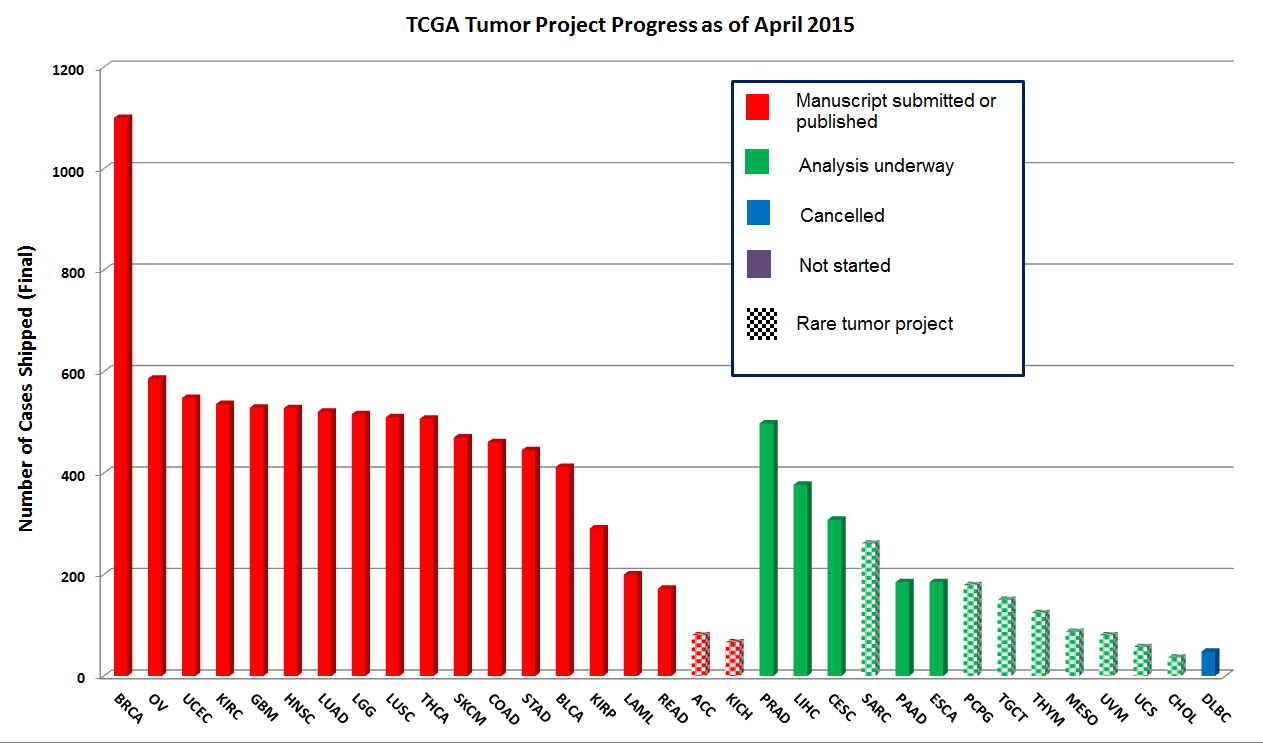 [Speaker Notes: *****PLACE SPEAKER NOTES HERE:

In 2006, the National Cancer Institute (NCI) and the National Human Genome Research Institute (NHGRI) initiated a collaboration to pursue a project to determine the feasibility of more comprehensively cataloging the genomic alterations associated with a number of different human cancers.  
The project demonstrated that cancer-associated genes and genomic regions can be identified by combining diverse information from genome analyses (as defined in the previous paragraph), with tumor biology and clinical data, and that the sequencing of selected regions can be conducted efficiently and cost-effectively. The comprehensiveness and rate of progress of TCGA depended on both optimization of technical issues and resource availability.
The strength of TCGA was to produce unprecedented multi-dimensional data sets using an appropriate number of samples to provide statistically robust results that sets the stage for a new era in the discovery of new cancer interventions.  The integrative analyses leading to the formulation of an unanticipated hypothesis on a potential mechanism of resistance highlights precisely the value and power of such project design, demonstrating how unbiased and systematic cancer genome analyses of large sample cohorts can lead to important discoveries.
Three key “lessons learned” during the TCGA Program were that, to be able to interpret the results generated by the various characterization platform, the Centers had to a) utilize high quality molecular analytes isolated from well characterized tissue specimens, b) perform experiments utilizing strictly standardized protocols and c) deposit the results in structured and well-described formats.  The last lesson strongly impacted on the ability of the various analytical groups to extract meaningful results from the genomic data generated.  
The unique aspect of TCGA Project was the development and function of an integrated research network. The intent of TCGA was to conduct a coordinated and comprehensive, genome-wide analysis of cancer-relevant alterations by simultaneously applying several technologies to interrogate the genome, epigenome or transcriptome in large collections of quality controlled cancer biospecimens derived from specific cancer types. To accomplish this goal, TCGA included multidisciplinary teams of investigators and associated institutions that collectively provided biological data, as well as informed strategies for sequencing.  The progress in understanding some cancer-associated molecular alterations and the accompanying advances in technology suggest that it was now possible to obtain comprehensive genomic information from multiple tumor types to catalog most, if not all, of the genomic changes associated with cancer.  The TCGA Project Research Network demonstrated that a coordinated pipeline approach to investigation of cancer is the best way to avoid biases in the datasets, thus allowing for interoperability of the different projects.]
Overview of Scientific Work
Exceptional Responders:
Tries to identify molecular indicators in malignant tissues from patients who were exceptional responders on clinical trials or other systemic cancer treatments, using whole exome, targeted, and mRNA sequencing, and potentially other molecular characterization methods. 
Also, explore associations between the identified molecular indicators and the putative mechanism of action of the treatment received by the patient. 
And, test the feasibility of identifying "exceptional responders", obtaining the relevant tumor and normal tissue and clinical data, and performing whole exome sequencing on these samples.
[Speaker Notes: *****PLACE SPEAKER NOTES HERE:

The main focus of the Exceptional Responders Initiative (Exceptional Responders), also called “the Exceptional Cases Initiative,” is to explore the molecular basis for why 1% to 10% of patients enrolled in clinical trials of single targeted agent therapies that are otherwise deemed “failures” respond to these agents with a complete or partial remission of their disease. The goals are to decipher the molecular factors that may explain these “exceptional responses”.  The short term goal of a pilot effort will be to determine how effectively hypotheses can be generated from this approach that lead to new therapeutic strategies. The majority of single agent cancer drugs that enter Phase I and II clinical trials fail to show adequate tumor response for continued development.   However, in many of these trials there are a few (1% to 10%) patients that have a significant response to the therapy.  These “failed” trials could be very informative with regard to molecular markers that predict a positive response to these single agent therapies in a small subset of patients, thus making these “inactive” agents useful.  Even later phase clinical trials may have a few patients that experience an exceptional response, such as a complete response, that occurs in 10% or less of patients.  Examples of the utility of this approach exist already (e.g., mutations predicting sensitivity to everolimus and EGFR tyrosine kinase inhibitors).  The Exceptional Responders initiative envisions that this genomic approach to understanding therapeutic responses may be broadly applicable in cancer.  The ability of molecular technologies to stratify tumor types has resulted in many common cancers being separated into specific subtypes that respond to therapeutic agents in very different ways.  Identifying additional molecular markers that are able to predict a clinical response in subsets of patients will render future cancer treatments more precise.  The complete or partial “exceptional responses” observed in this cohort of patients treated on “failed” trials should provide new leads for future oncologic therapies. The feasibility of the Exceptional Responders paradigm will be assessed in 100 patients for whom reliable outcome data from patients treated on clinical trials both with generic and targeted monotherapies or combinations.  Tumor biopsy material will be obtained from these patients as well as germline tissue, if available. The tissue will undergo next generation whole exome resequencing and, if practical, whole transcriptome resequencing.  If this proves feasible, the project can be expanded to include other therapy regimens.  The success of the endeavor depends on having adequate tissue for analysis, robust analytical techniques/platforms, and reliable outcome data for patients who have been treated on defined and consistent drug regimens.  Tissue and clinical data could be obtained from either NCI-supported or pharmaceutical industry trials where there is reliable outcome data, and perhaps from other sources.  In addition, the Exceptional Responders initiative will collect publically available sequencing and clinical data from patients with exceptional therapeutic responses]
Overview of Scientific Work
Therapeutically Applicable Research to Generate Effective Treatments (TARGET):
TARGET uses comprehensive molecular characterization to determine the genetic changes that drive the initiation and progression of hard-to-treat childhood cancers.
TARGET aims to identify therapeutic targets and prognostic markers so that new, more effective treatment strategies can be developed and applied.
Currently, TARGET researchers are molecularly characterizing subtypes of Acute Myeloid Leukemia, Osteosarcoma, and select kidney tumors, and additional subtypes of Acute Lymphoblastic Leukemia and Neuroblastoma.
[Speaker Notes: *****PLACE SPEAKER NOTES HERE:

The Therapeutically Applicable Research to Generate Effective Treatments (TARGET) initiative uses comprehensive molecular characterization to determine the genetic changes that drive the initiation and progression of hard-to-treat childhood cancers. TARGET aims to identify therapeutic targets and prognostic markers so that new, more effective treatment strategies can be developed and applied.
Novel pediatric cancer treatments are needed because:
		Despite a small increase in overall survival rates during the past decade, about 20% of pediatric cancer patients do not respond well to therapy and ultimately die from their diseases. 
		The number of children and adolescents diagnosed with cancer is trending slightly upward.
		Current treatments are particularly harsh on growing children. They often cause severe short- and long-term side effects, such as secondary cancers, physical and emotional health issues, developmental delays, and infertility.
		Current treatment protocols are mostly derived from therapeutic regimens that were formulated for adult cancers. Previous genomics studies revealed that childhood cancers can be genetically distinct from their adult counterparts, suggesting the need for alternate treatment approaches.
The TARGET initiative originated with two pilot projects characterizing the genomes and transcriptomes of “high-risk” subtypes of acute lymphoblastic leukemia (ALL) and neuroblastoma (NBL). The success of the two pilot project teams allowed TARGET to expand its efforts by incorporating higher resolution genomics approaches and the study of additional childhood cancers. Currently, TARGET researchers are molecularly characterizing subtypes of acute myeloid leukemia, osteosarcoma, and select kidney tumors, and additional subtypes of ALL and NBL.
TARGET is the collaborative effort of a large, diverse consortium of extramural and NCI investigators. Members of the Children’s Oncology Group (COG), a clinical trials group devoted exclusively to childhood and adolescent cancer research, comprise the majority of TARGET project teams. COG members provide the TARGET teams access to clinical expertise and accrued tissue materials. TARGET researchers work together within and across teams to generate, analyze, integrate, and interpret high quality genomics data. The goal of working with COG in this collaborative team science arena is to accelerate molecular discoveries and facilitate rapid translation of those findings into the clinic.
TARGET data are available to the greater research community for further investigation. For all data shared through TARGET, patient confidentiality and privacy are protected. This data sharing approach allows investigators outside the initiative to use the data, thereby increasing the chance that novel therapeutics will be developed and benefit children with cancer.]
Overview of Scientific Work
Cancer Driver Discovery Program:
An extension of the cancer driver mutation discovery carried out in TCGA at a 500 case level that identified common driver mutations.
Will increase numbers for Lung Adenocarcinomas (2500), and Colon Adenocarcinomas (1200) to statistically reach the 2% mutation level.
Majority of new cases will come from Cooperative Groups finished clinical trials and mostly comprised of retrospective cases and Formalin Fixed Paraffin Embedded (FFPE) tissues.
Qualification metrics will be same as TCGA.
All tissues will be characterized by exome, transcriptome, and possibly Whole Genome Sequencing.
[Speaker Notes: *****PLACE SPEAKER NOTES HERE:
The TCGA project characterized 500 cases per tumor for most tumor types. However, with 500 cases at a background mutation rate of 10 mutations/Mb, only mutations that occur in at least 5 percent of the cases can be identified.  Analysis of more of tumors is needed to discover less common oncogenes and tumor suppressors.  The pilot phase of the Cancer Driver Discovery Program (CDDP), seeks to identify these lower frequency cancer drivers in lung, and colorectal cancers.  For the most part, CDDP cases will have the same qualifying metrics as TCGA. However in order to collect more cases, CDDP will accept cases with only FFPE tumor tissues  in addition to cases with frozen tumor tissues.  Since FFPE tumor tissues tend to be smaller, the minimal yield requirements for DNA and RNA in CDDP will be lower than has been typically been used in TCGA.]
Overview of Scientific Work
FNLCR Involvement:

The Frederick National Laboratory for Cancer Research provides support to these Center for Cancer Genomics activities through technical performance monitoring and the issuance and management of subcontracts for the Biospecimen Resource Core, Genomic Characterization Centers and Genomic Data Commons components of the pipeline.
[Speaker Notes: *****PLACE SPEAKER NOTES HERE:]